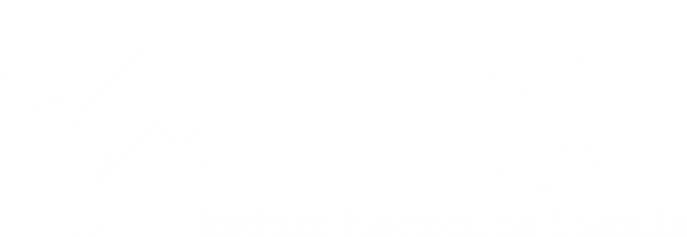 Fecha de actualización:  28 de febrero de 2025
Periodo que se informa:  01 al 28 de febrero de 2025
Responsable de generar la información: 
Lic. Gerardo Alberto Moreno Rodríguez
Director Ejecutivo de Prerrogativas y Partidos Políticos.
Por lo que respecta a esta Dirección Ejecutiva de Prerrogativas y Partidos Políticos no tendrá Registros de Candidaturas de Partidos Políticos en el presente año.
Artículo 31
Fracción VIII
El registro de candidatos a cargos de elección popular